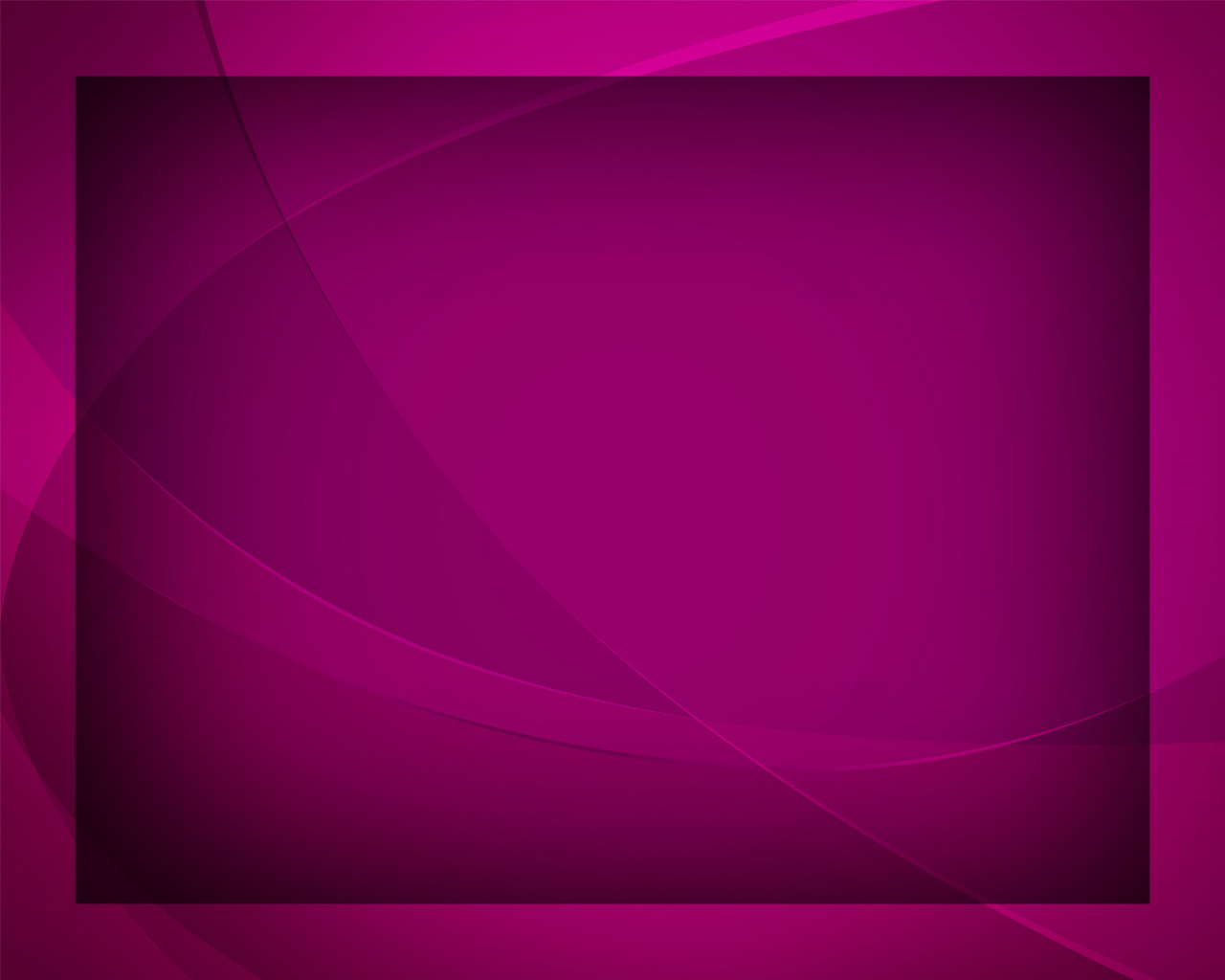 В ризы спасенья облёкся Господь
Гимны надежды №179
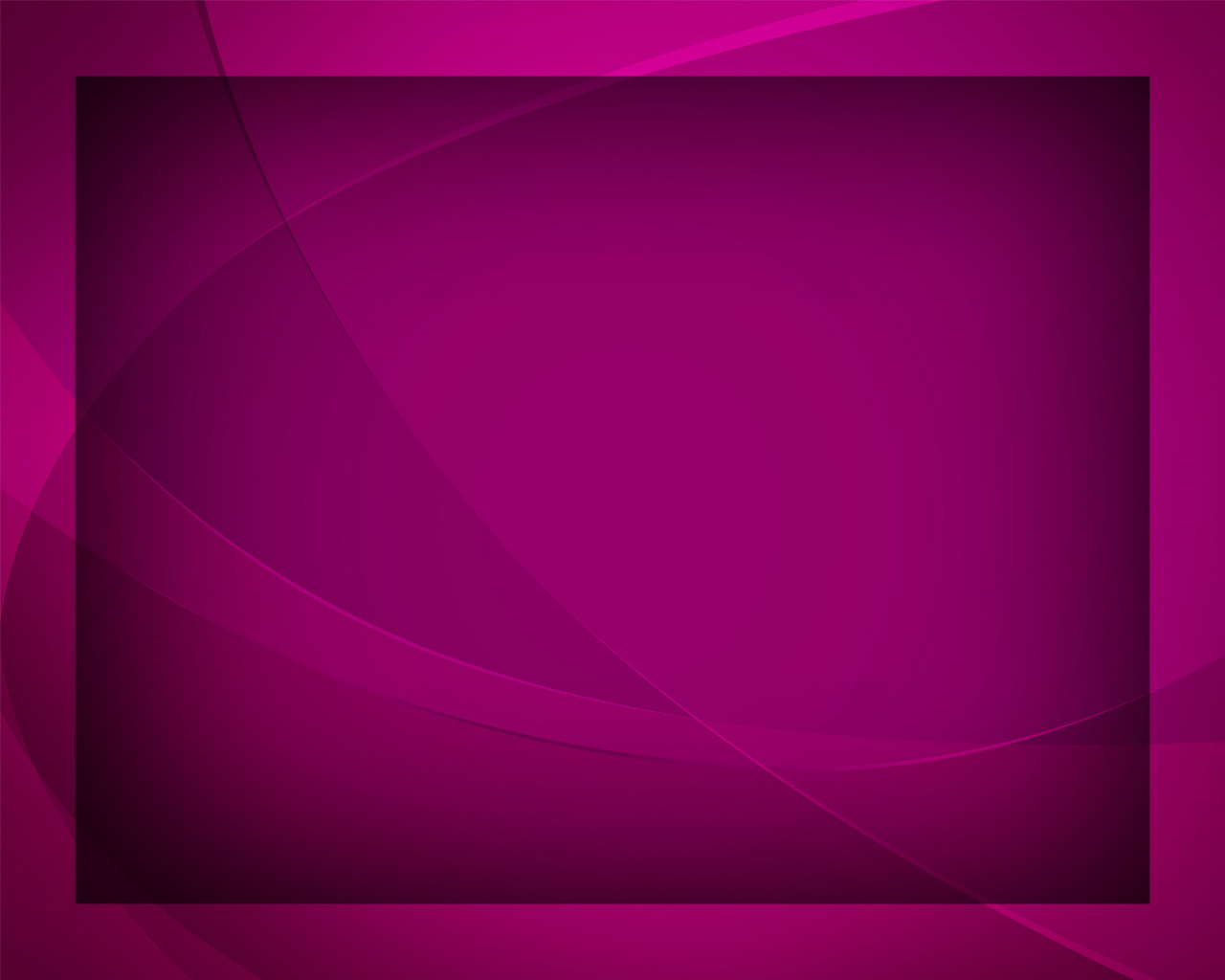 В ризы спасенья облёкся Господь –
Всех, кто 
в молитве 
с верой придёт,
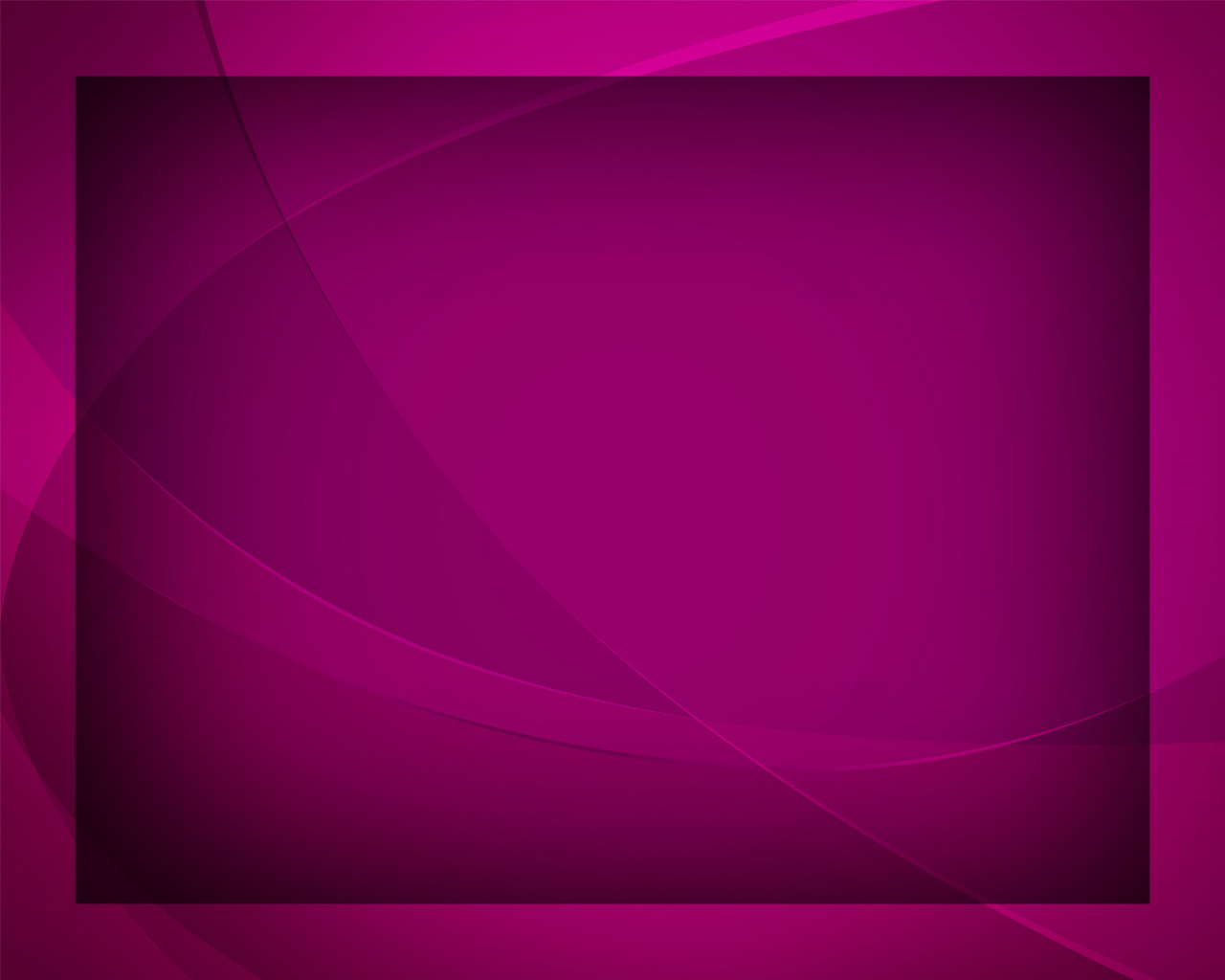 Пленников смерти, страха, тревог 
Силен спасти 
и избавить наш Бог.
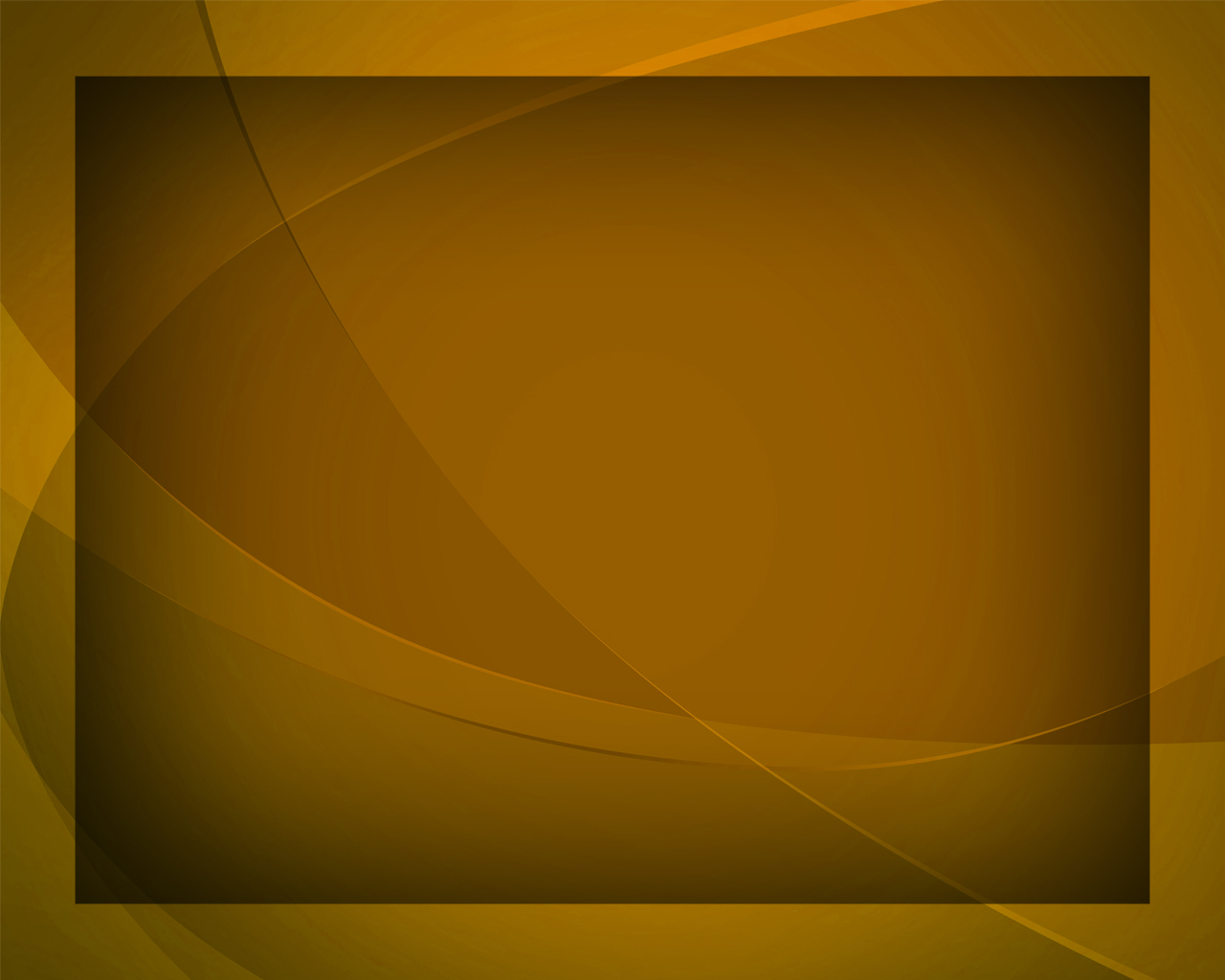 В ризы прощенья облёкся Господь –
Милует всех, кто 
с верой придёт.
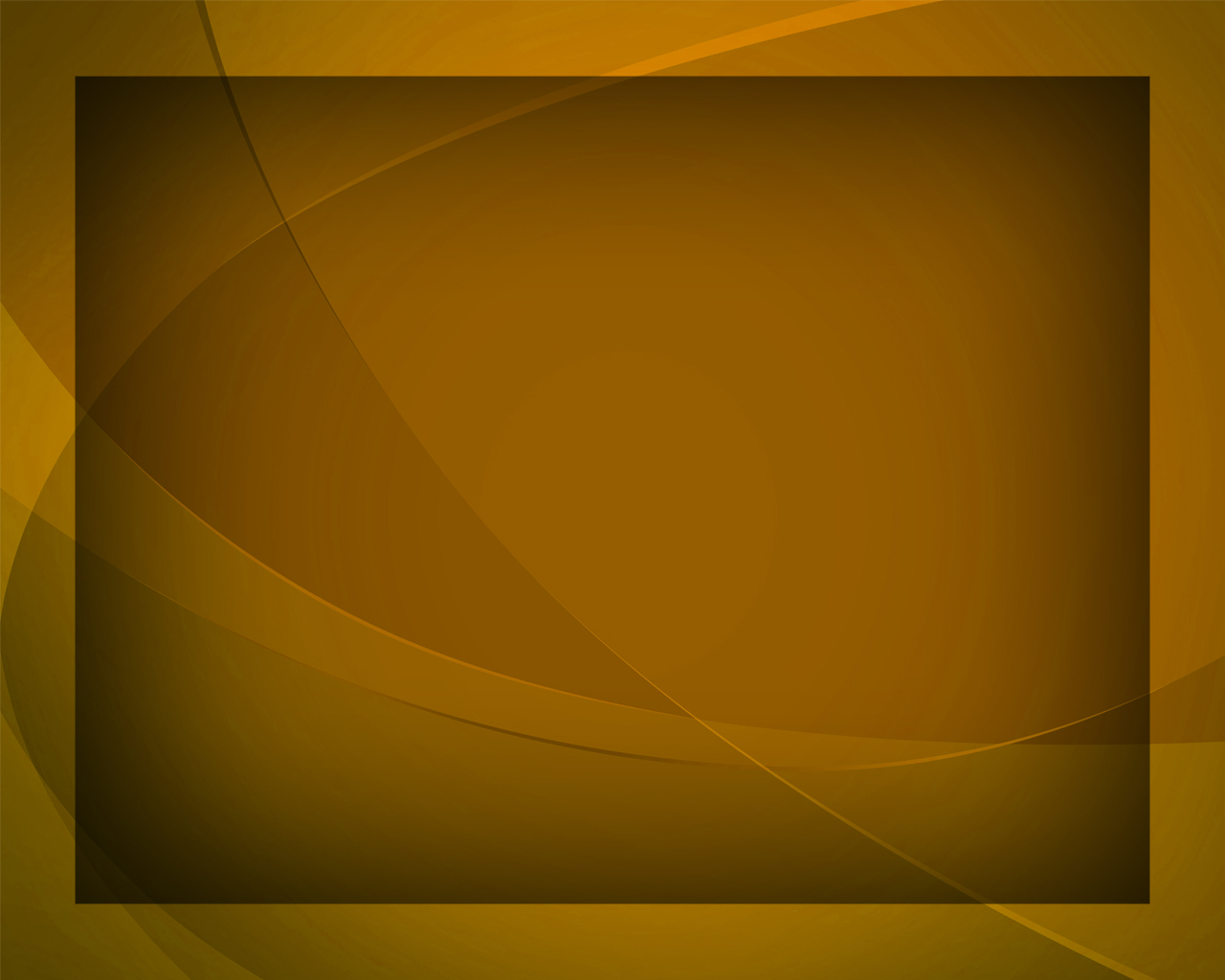 Снимет Он
 с сердца 
тяжесть грехов, 
Станет душа чище белых снегов.
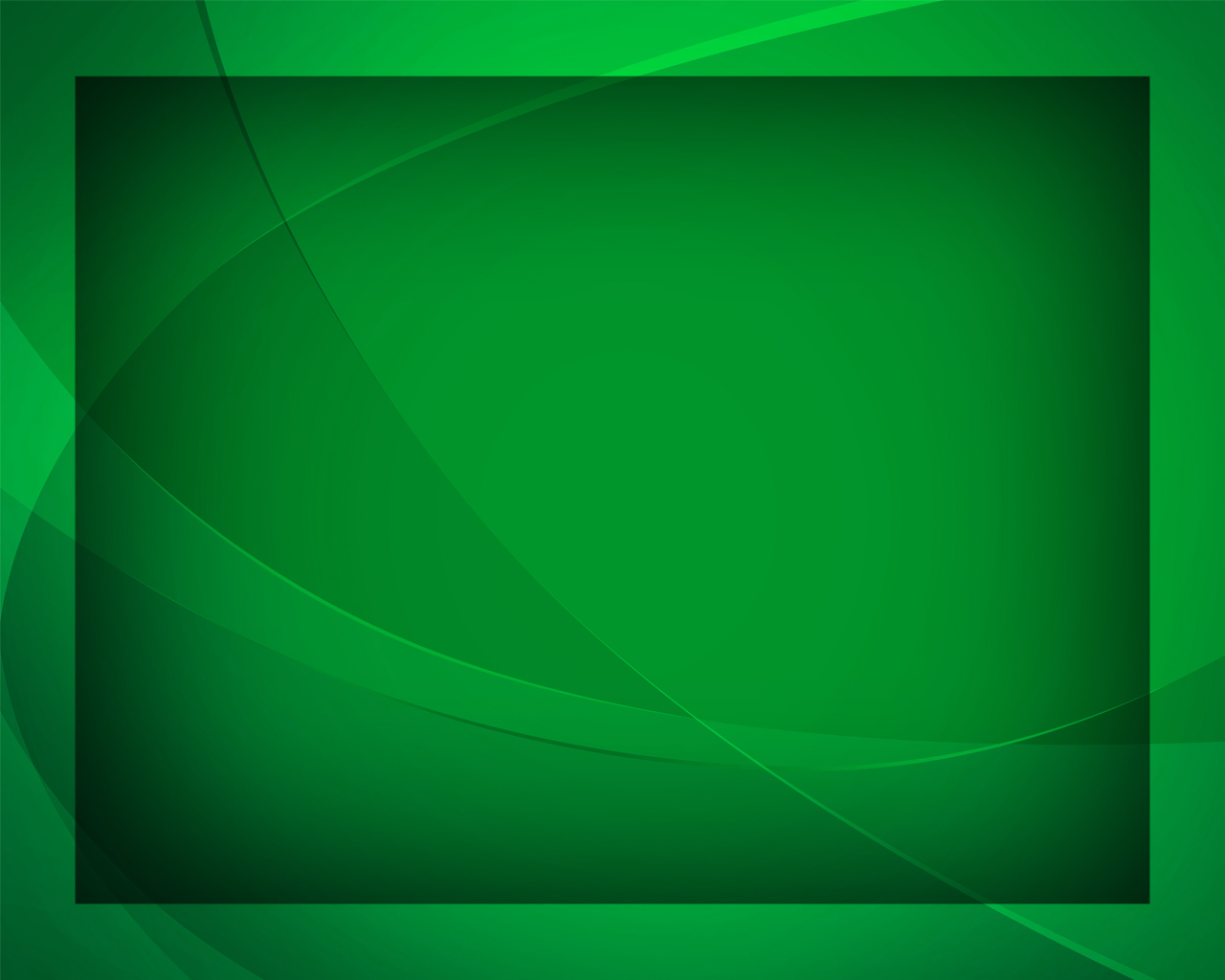 В верность, 
как в ризы, облёкся Господь - Он изнемогшим силу даёт.
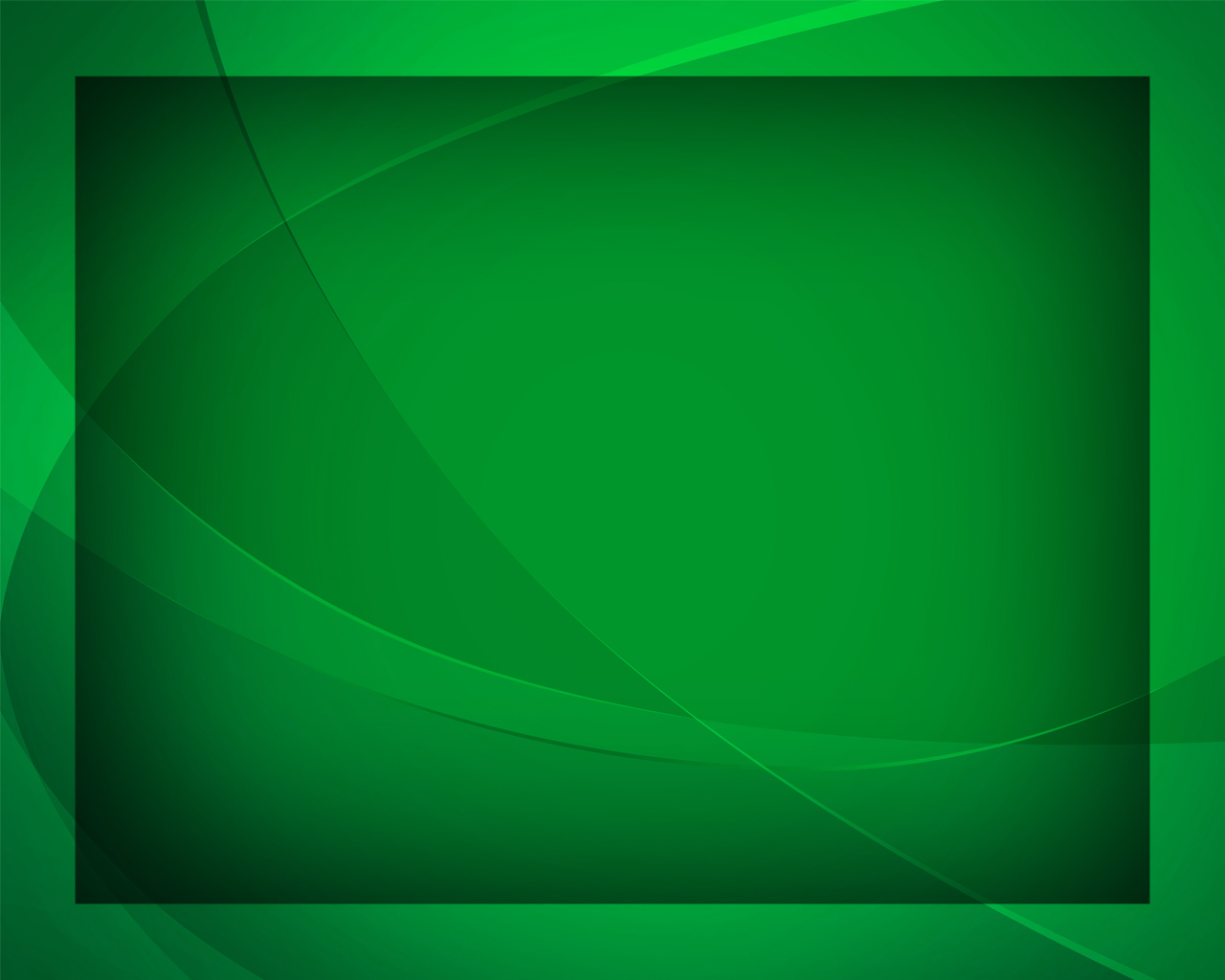 Если тебе сверх сил тяжело, 
Бремя своё возложи на Него.
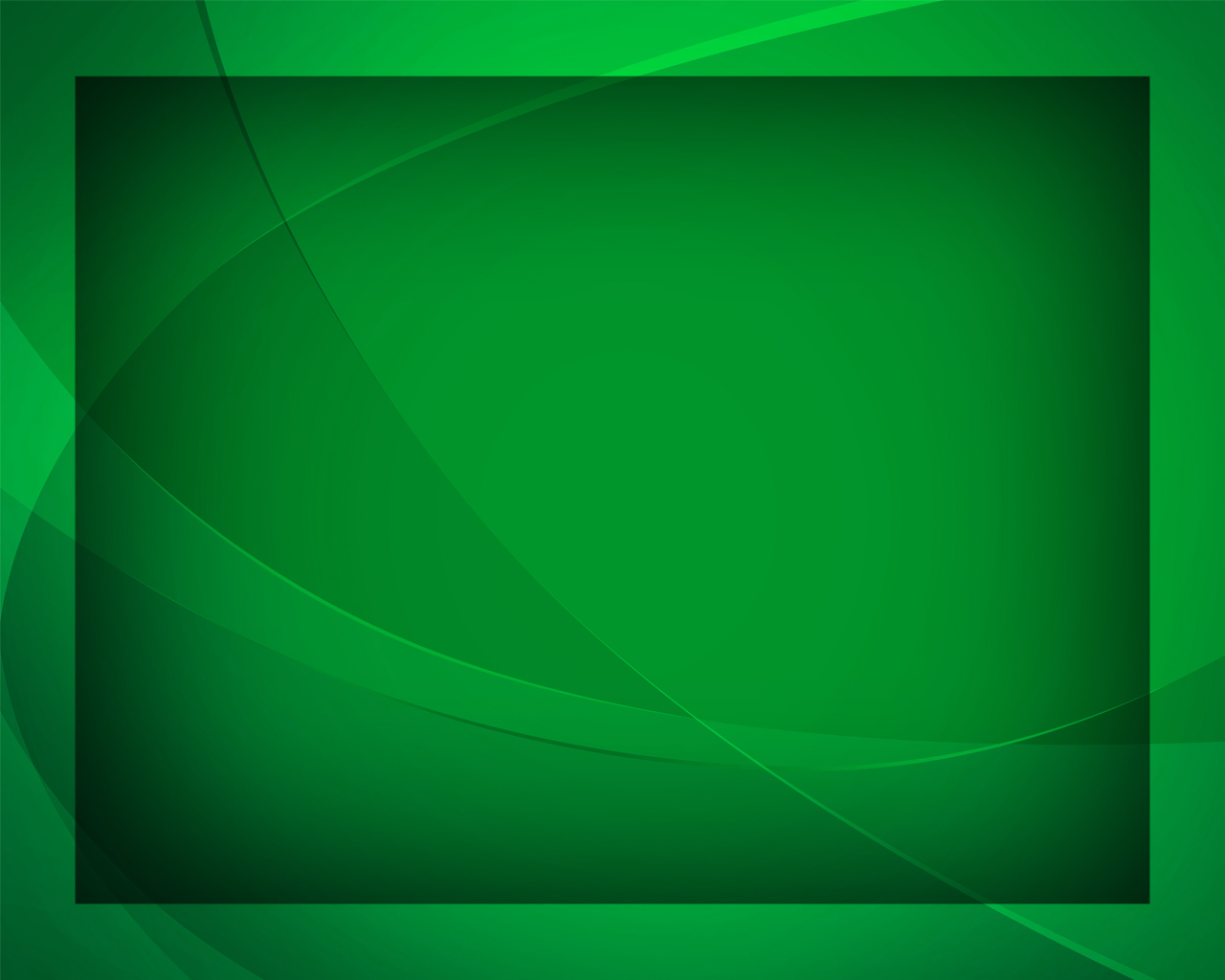